Fellowship
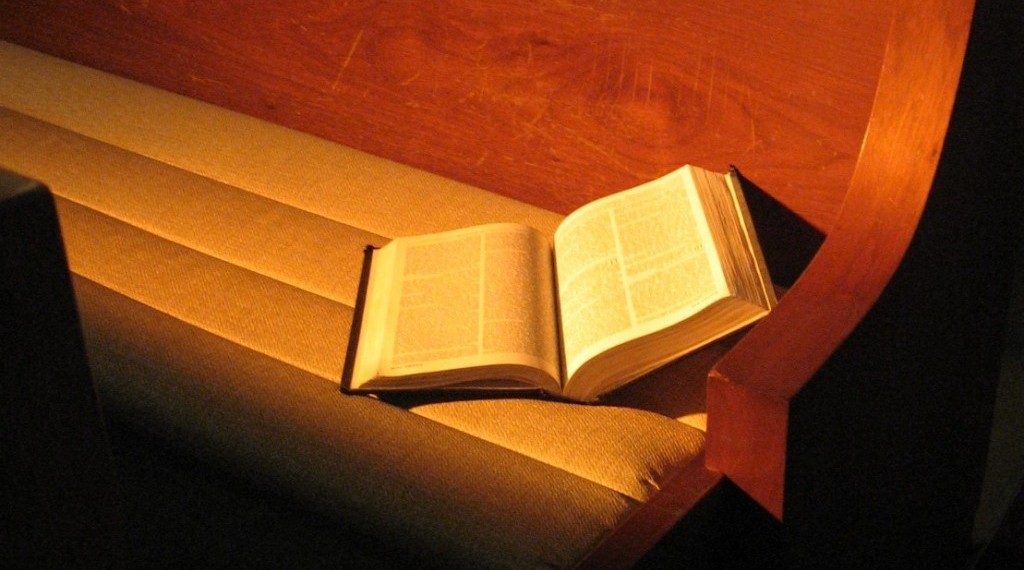 “sharing things in common with others”
1 John 1:5-10
Defined: “A community of interest, activity, feeling, or experience; the stateof being a fellow or associate; a company of equals or friends.”
Richie Thetford						         				 www.thetfordcountry.com
Fellowship with God and Christ
Raised our status through the deathand resurrection of Jesus
Ephesians 2:4-7
Believers share arelationship with God
1 Peter 1:15
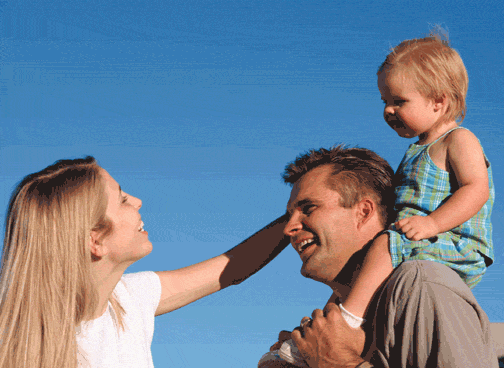 Richie Thetford						         				 www.thetfordcountry.com
Fellowship with God and Christ
Our fellowship is with Christ as He had with His Father
John 17:21-23
John 15:1-8
Learn to have proper fellowshipthrough the Word of God
1 John 1:3
Ephesians 5:1-2
Romans 8:1
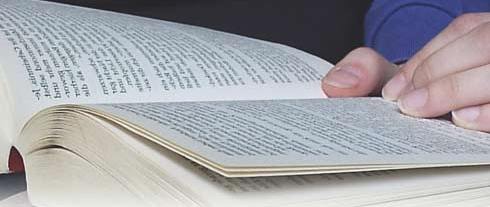 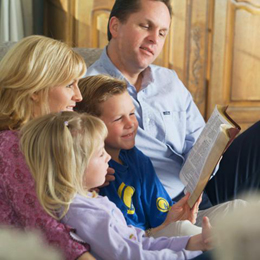 Richie Thetford						         				 www.thetfordcountry.com
Fellowship with the Righteous
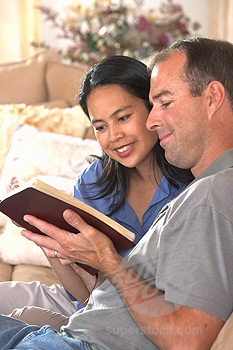 Must have fellowship with like believers
Psalms 119:63
Philippians 2:1-2
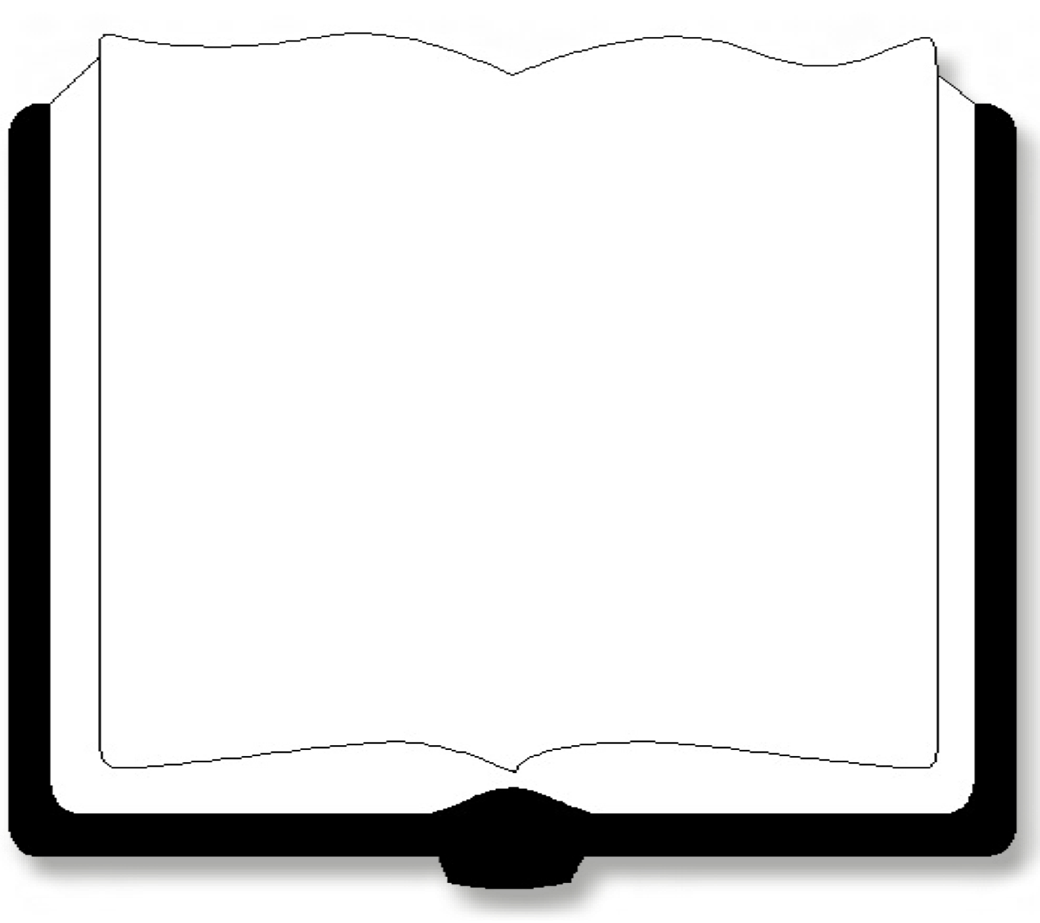 “Can two walk together unlessthey are agreed?”Amos 3:3
Richie Thetford						         				 www.thetfordcountry.com
Fellowship with the Wicked
Believers should not have fellowship with unbelievers


Matthew 28:16-20; 1 Corinthians 9:16-17
Does not mean that believers shouldhave nothing to do with unbelievers
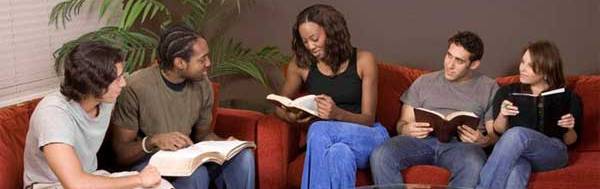 Richie Thetford						         				 www.thetfordcountry.com
Fellowship with the Wicked
We can learn from the Old Testament:
God taught man that in ALL thingswe must be pleasing to Him first
If not, then we are notin fellowship with Him
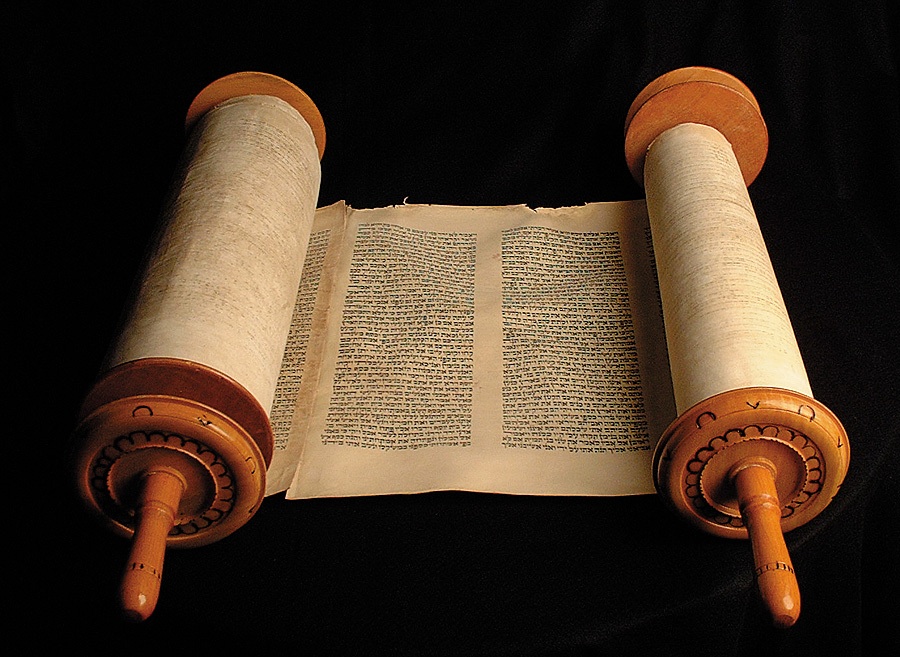 Old TestamentInstructions:
Exodus 34:13-16
Richie Thetford						         				 www.thetfordcountry.com
Fellowship with the Wicked
We can be led away through marriage relationships
Deuteronomy 7:2-4
Joshua 23:12-13
2 Corinthians 6:14-18
Ephesians 5:6-11
1 Corinthians 15:33
2 Peter 3:17
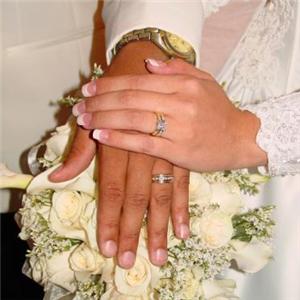 Am I doing what is best for my soul?
Richie Thetford						         				 www.thetfordcountry.com